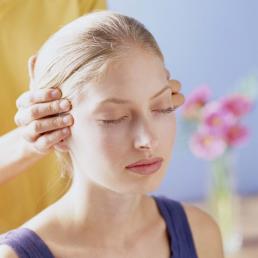 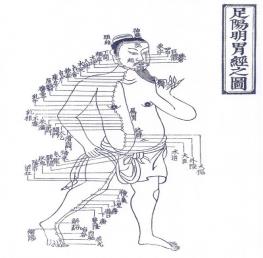 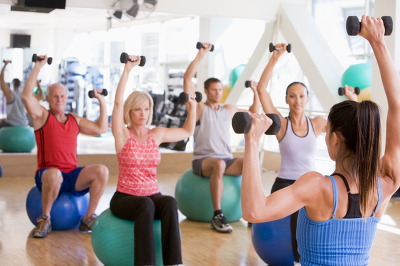 보건보완의학대학원
보완건강미용학과
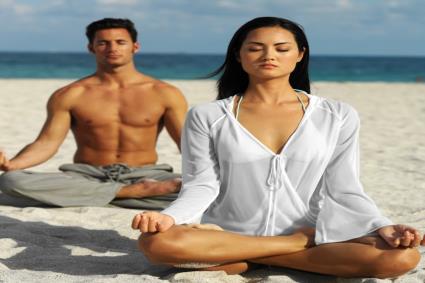 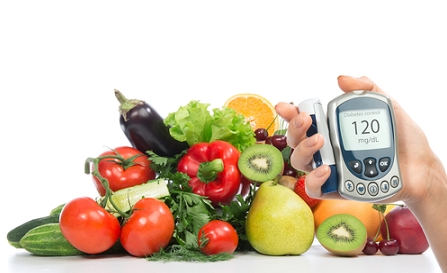 보완건강미용학과
국내최초로 보완미용대체요법 및 전통요법을 융합하여 통합 맞춤 미용요법을 연구함으로서, 건강한 아름다움을 바탕으로 한 
힐링 및 케어를 포괄하는 보완건강미용분야에 앞서는 인재양성을 목적으로 하고 있습니다.
보완건강미용학과
건강증진을 기반으로 한 여가문화수요가 증가함에 따라 단순히 가시적 미용을 넘어선 
생활습관, 식이영양, 웰빙운동, 피로회복, 명상 등을 통한 건강한 아름다움을 목적으로 하는 보완건강미용전문가 교육 과정.
보완건강미용학과
건강과 미용 관련 전문인력 양성(학자, 상담가, 전문가 등) 목표를 가지고 중국내 환경분석을 통한 경쟁력있는 교육과정연구 개발을 통해 중국 유학생을 유치하고, 더 나아가 중국내 보완건강미용분야를 선도할 전문가를 양성
보완건강미용학과
입학대상자들은 현재 유관분야의 4년제 졸업생 및 해당분야 종사자들로 일상생활 서비스 분야에서 미용, 체육, 사회복지등의 사회서비스 활동종사자.
재학중 취득가능자격
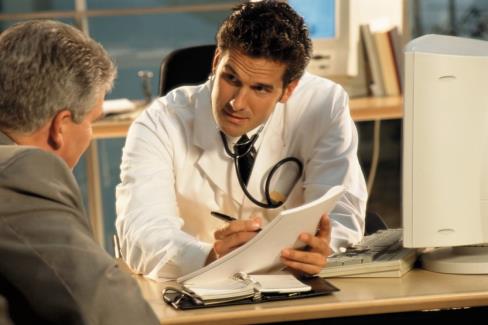 졸업 후 진로
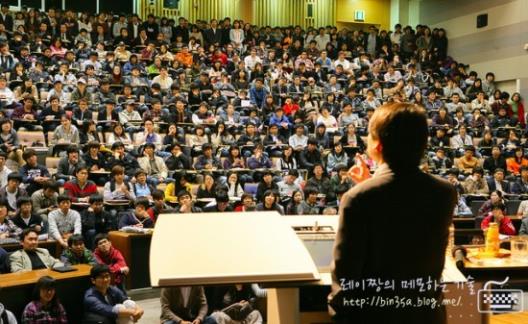 학과 경쟁력
교과과정
Thank you  *^^*